JAXA
JAXA Mission 
and CARD4L Product Development Update



Takeo Tadono, JAXA EORC
Ake Rosenqvist, soloEO/JAXA
CEOS ARD SAR – ALOS-2 PALSAR-2
JAXA seeking CARD4L NRB v5.5 compliance at THRESHOLD level for SAR data products from ALOS-2 PALSAR-2. 

Self-assessment form and sample products submitted to LSI-VC (Matt) and WGCV (Medhavy) on August 27, 2022.

Valid for the three ALOS-2 PALSAR-2 products:  
Fine Beam Global Mosaics 
ScanSAR scene-based products
ScanSAR tile products

(Product descriptions on following slides)
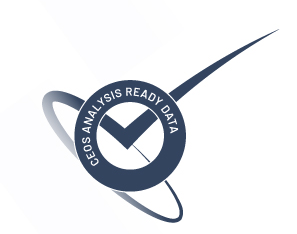 ‹#›
CEOS ARD SAR – ALOS-2 PALSAR-2
ALOS-2 PALSAR-2 Global Mosaics
CARD4L Product contents:
Global mosaic products, Annual  2015 – 2021 
25 m pixel spacing
1x1 degree tile products
Available for public download @JAXA EORC www

Radar Measurement data: 
Geometric & radiometric Terrain Corrections
Normalised Radar Backscatter as gamma-0, γ0 

Per-pixel Metadata: 
Local Incidence Angle image
Mask image
Acquisition Date image

General metadata:
XML according to CARD4L metadata spec NRB v5.5
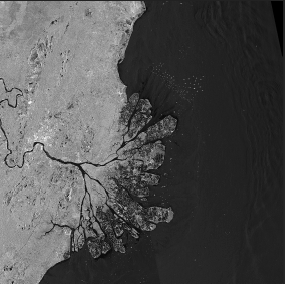 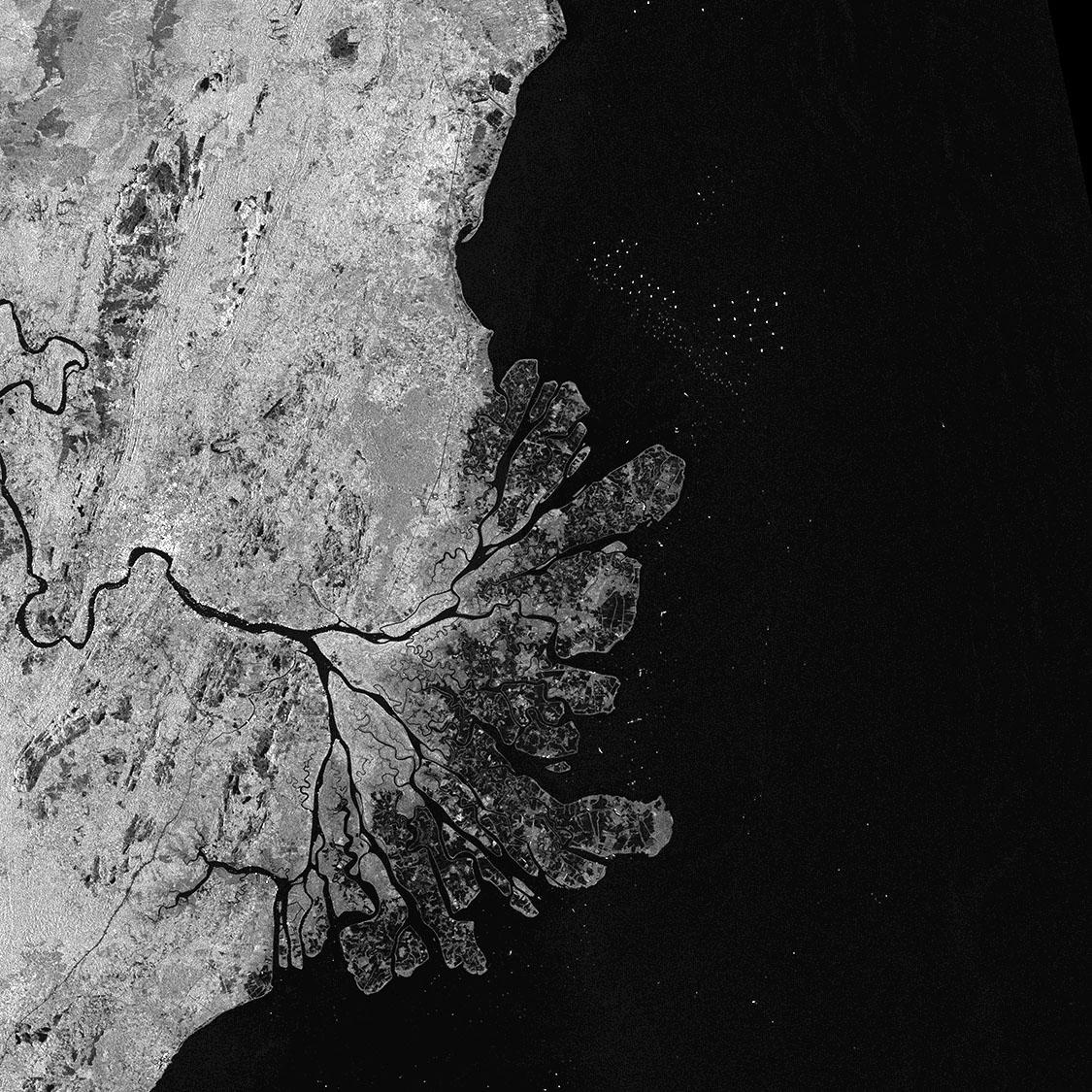 γ0 Backscatter (HH)
γ0 Backscatter (HV)
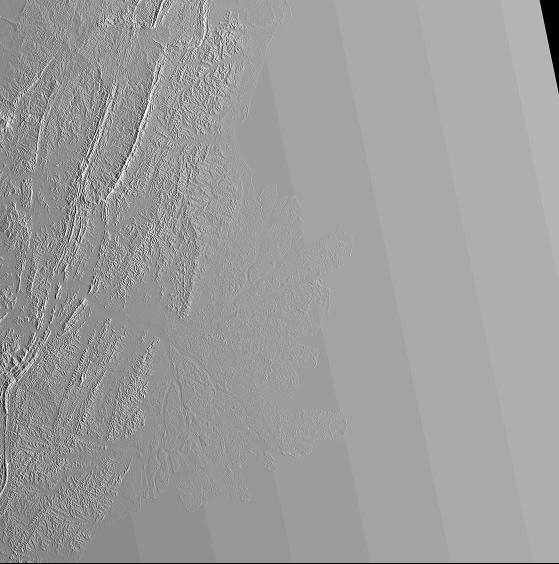 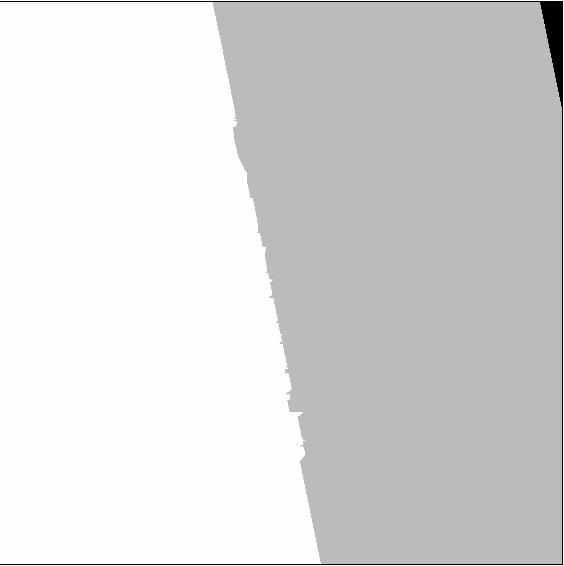 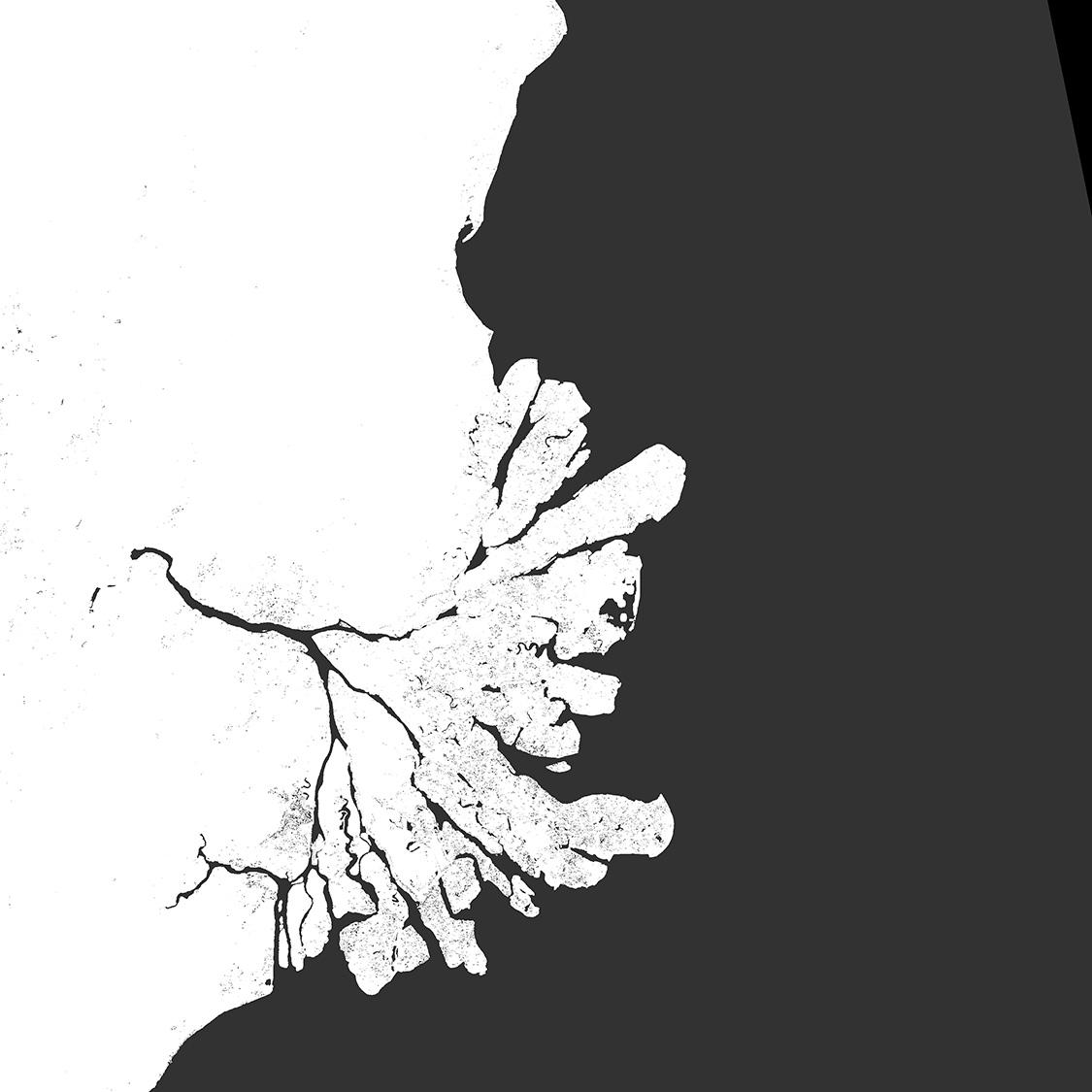 Local Inc. Angle
Acquisition ID
Data Mask
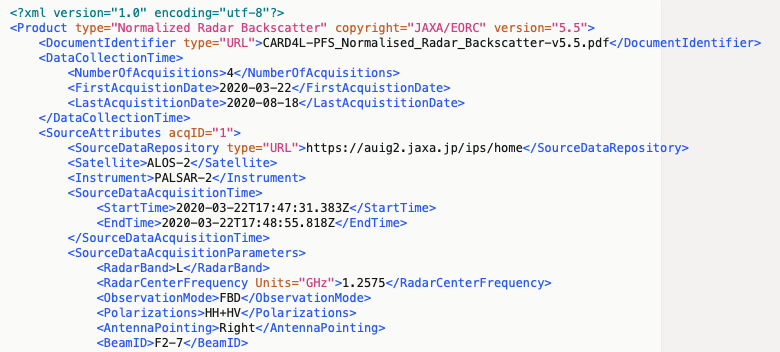 General Metadata (XML)
‹#›
‹#›
CEOS ARD SAR – ALOS-2 PALSAR-2
ALOS-2 PALSAR-2 ScanSAR NRB
CARD4L Product contents:
Global historical ALOS-2 ScanSAR archive, 2014-present
25m pixel spacing
Scene-based Level 2.2
Public release by GEO Week/CEOS Plenary
On Google EE, VEDAS, and TELLUS for Asia region data; AWS by Digital Earth Africa for Africa region; TBD for South America and the rest of the global areas

Radar Measurement data: 
Geometric & radiometric Terrain Corrections
Normalised Radar Backscatter as gamma-0, γ0 

Per-pixel Metadata: 
Local Incidence Angle image
Mask image

General metadata:
XML according to CARD4L metadata spec NRB v5.50
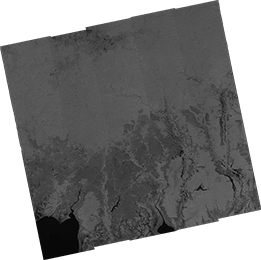 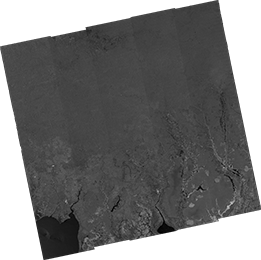 γ0 Backscatter (HV)
γ0 Backscatter (HH)
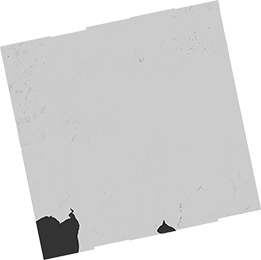 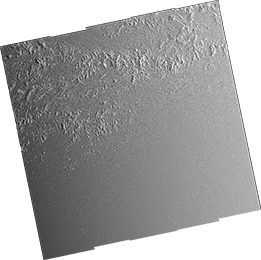 Local Inc. Angle
Data Mask
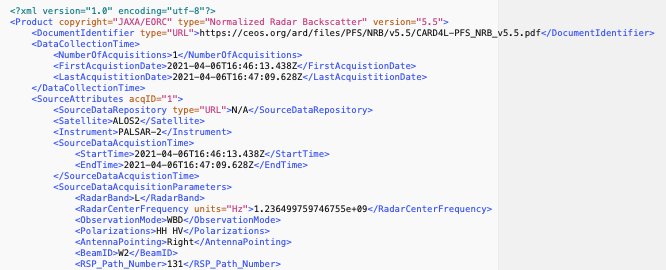 General Metadata (XML)
‹#›
‹#›
CEOS ARD SAR – ALOS-2 PALSAR-2
ALOS-2 PALSAR-2 ScanSAR NRB – 1°x1° tiles
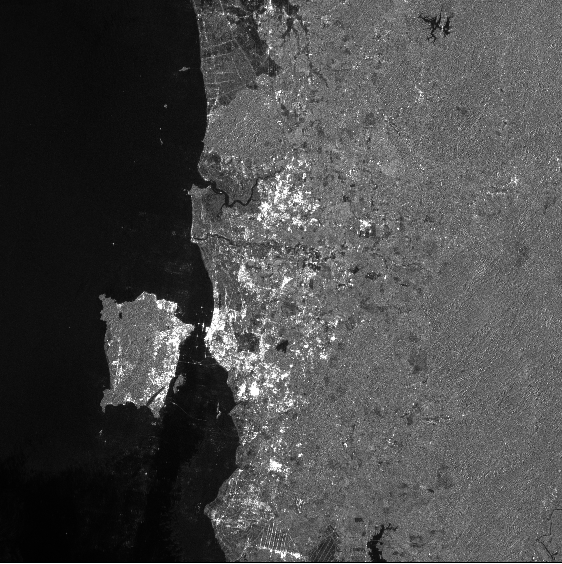 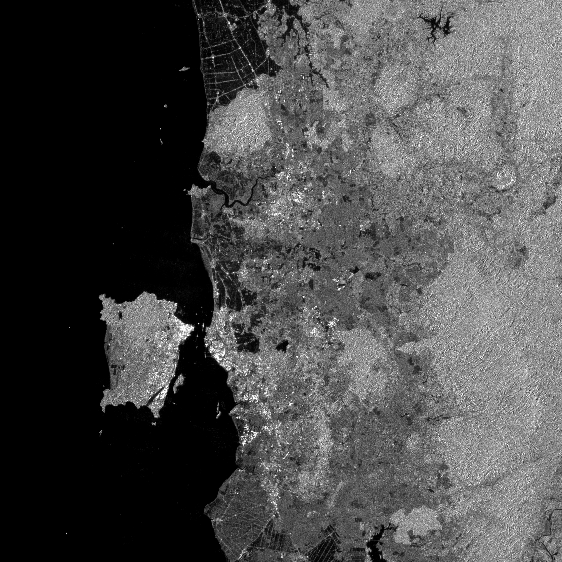 CARD4L Product contents:
Pan-tropical ALOS-2 ScanSAR (2014-present)
50m pixel spacing
1x1 degree tile products
For (K&C) research program 

Radar Measurement data: 
Geometric & radiometric Terrain Corrections
Normalised Radar Backscatter as gamma-0, γ0 

Per-pixel Metadata: 
Local Incidence Angle image
Mask image

General metadata:
XML according to CARD4L metadata spec NRB v5.5
γ0 Backscatter (HV)
γ0 Backscatter (HH)
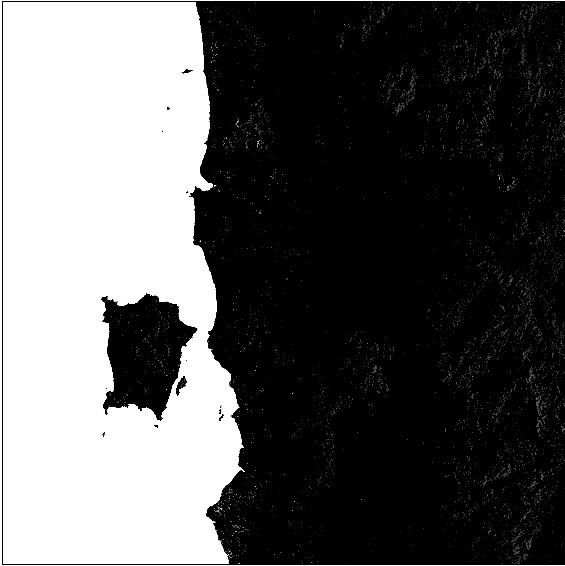 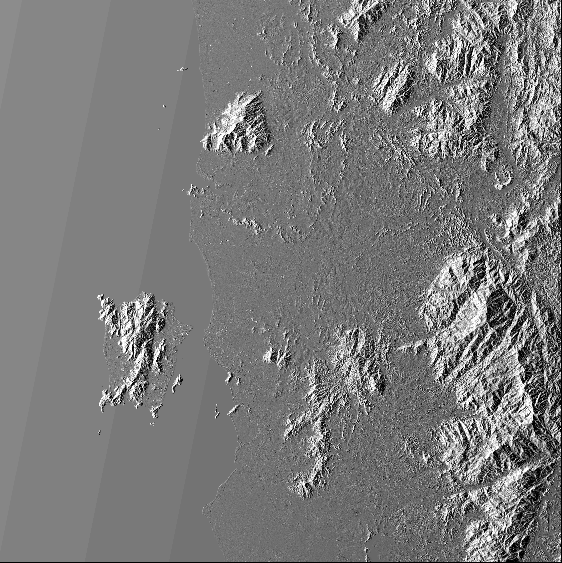 Local Inc. Angle
Data Mask
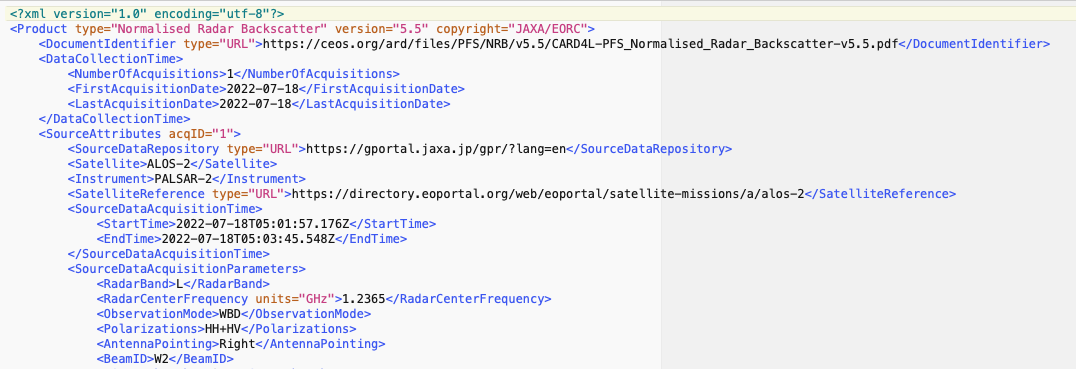 General Metadata (XML)
‹#›
JAXA Annual Global 25 m Mosaics
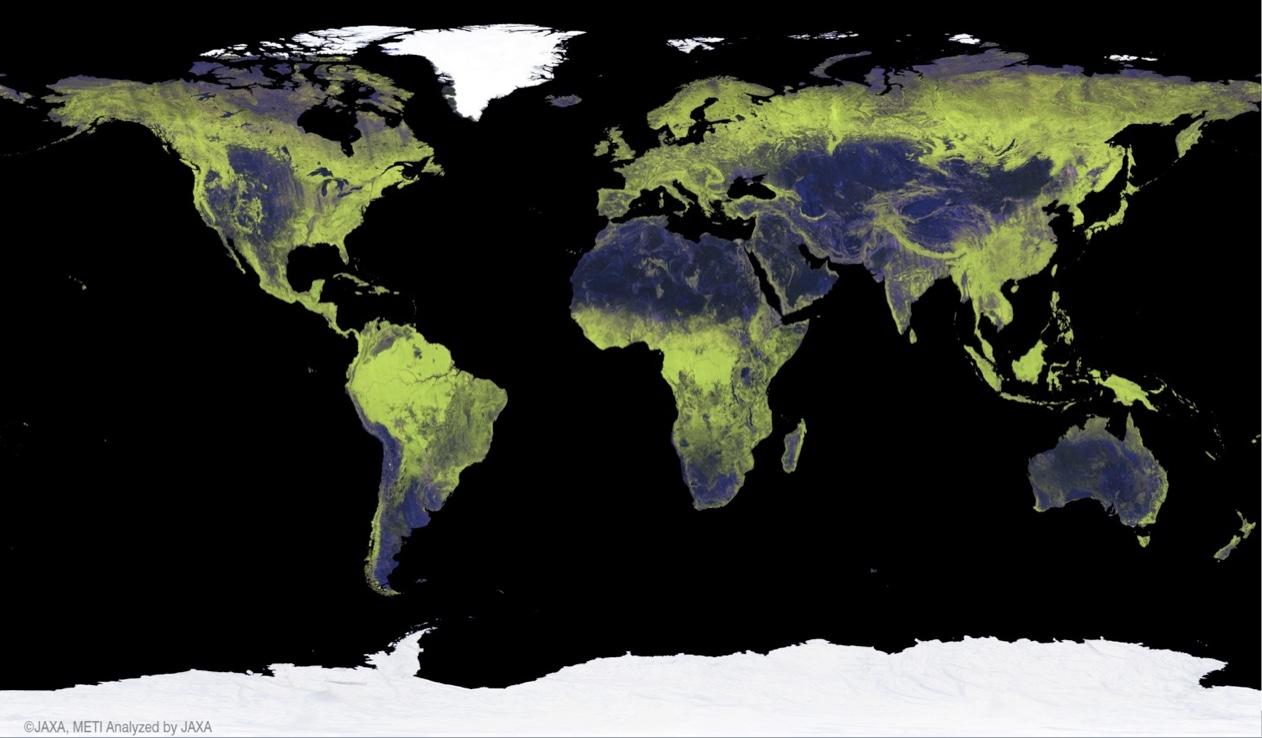 Global Mosaic revisions 

 Modifications to the Sigma-SAR processor and EORC mosaicking software undertaken during 2021.
Processing/Re-processing schedule


 ALOS-2 PALSAR-2: 2015–2021 [COMPLETED]
 2022/Q4: ALOS PALSAR 2007, 2010 
 2022/Q4: JERS-1 SAR 1993-1998
 2023/Q1: ALOS PALSAR 2008, 2009 
 2023/Q2: ALOS-2 PALSAR-2 2022
New mosaic features:
Improved geometric accuracy
Single-year data only (i.e. no gap-filling from other years in case of missing data)
Cloud Optimized GeoTiff (COG) format
Compliance with CARD4L NRB v5.5
Public download www:
https://www.eorc.jaxa.jp/ALOS/en/dataset/fnf_e.htm
‹#›
Continuous Observations by ALOS Series Missions
Providing continuous L-band SAR observations since 2014, successor to “DAICHI” (ALOS PALSAR and AVNIR-2) 2006-2011 and JERS-1 (SAR and VNIR) 1992-1998
ALOS-2 PALSAR-2 - operations ongoing
ALOS-3 optical - JFY 2022 as target
ALOS-4 PALSAR-3 - TBC
Post Operation  Review Meeting
ALOS-2 (L-band SAR)
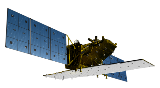 Launch
Mission Operation 
(5 years)
Post-Operation #1
(2 years)
Post Operation #2
(X years)
ALOS-3 (Optical)
TBC
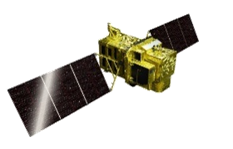 Development
Mission Operation (7 years)
ALOS-3 Follow-on
(Under discussion)
Development
Feasibility Study
ALOS-4 (L-band SAR)
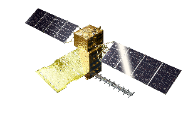 TBC
Development
Mission Operation (7 years)
ALOS-4 Follow-on
(Under discussion)
Development
Feasibility Study
‹#›
ALOS-2 PALSAR-2
On-board internal calibration is performed every 3 months.
Product quality of key observation modes is evaluated regularly using SAR data over calibration sites.
Launched 2014, ALOS-2 currently in its 2nd Post-operations phase
🡪 PALSAR-2 remains in good condition and performance.
PALSAR-2 calibration summary (using PALSAR-2 acquired 07/2014 – 09/2021)
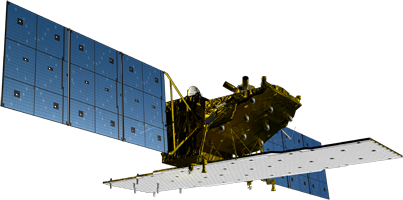 * https://www.eorc.jaxa.jp/ALOS/a/en/alos-2/a2_calval_e.htm
‹#›
H3 Launch Vehicle
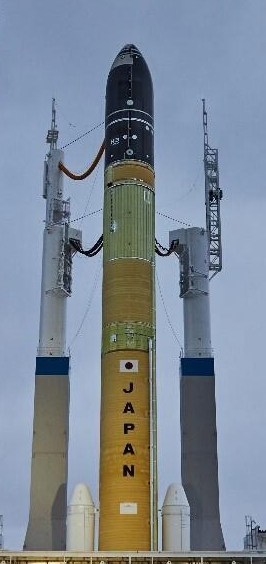 Developed by JAXA and Mitsubishi Heavy Industries
Replacing work horse rockets H-IIA and H-IIB

First test flight of H3 launch vehicle scheduled by end of JFY 2022 (Q1/2023)
Launch site: JAXA Tanegashima Space Center

H3-TF1 to carry ALOS-3 on its maiden flight 🤞❗️
Scheduled to carry ALOS-4 on its second flight (H3-TF2) 🤞🤞❗ Launch date TBA.
‹#›
ALOS-4 PALSAR-3
Phase D
Y
X
Z
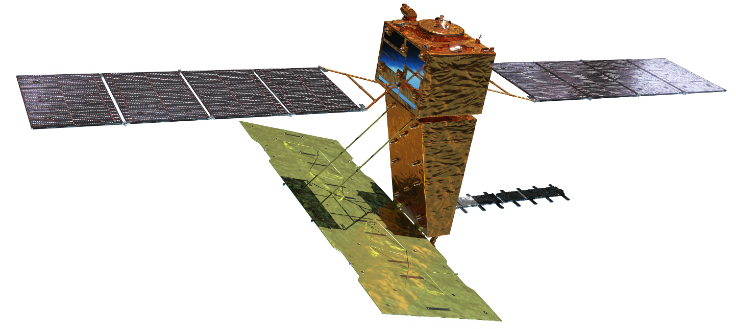 SPAISE3 (AIS)
PALSAR-3
Ka-band DT antenna
In-orbit configuration
The ALOS-4 launch to follow the H3 launch of ALOS-3.
‹#›
ALOS-3
Phase D
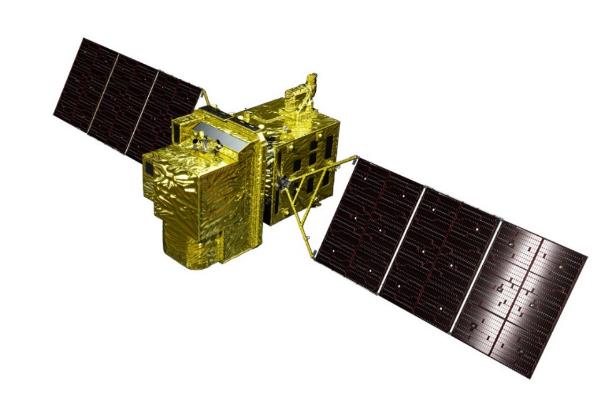 Wide-swath and high-resolution optical imager (WISH)
In-orbit configuration
‹#›
ALOS-3 Standard Products and Target Accuracy
Validation of High-level and Research Products is performed in conjunction with calibration.
Atmospheric correction (ATC): Surface Reflectance to be generated as CARD4L-SR compliant.
‹#›
JAXA
Thank you